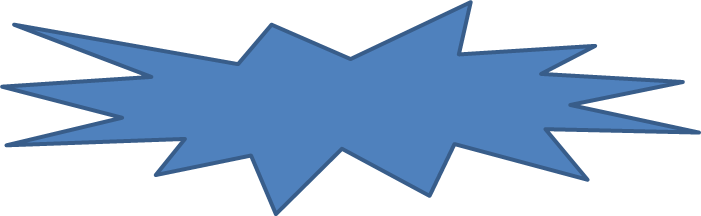 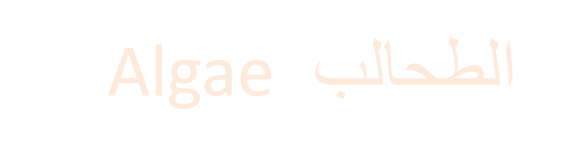 مجموعة من الكائنات الحية بسيطة لا تمتلك جذور وسيقان واوراق حقيقية
قادرة على تصنيع غذائها بنفسها بعملية البناء الضوئي 
تكون وحيدة الخلية او متعددة الخلايا 
تختلف أحجامها من الدقيقة جدا ( 1 مايكروميتر) مثل Chroococcusالى الكبيرة جدا (200 م) مثل Macrocystis pyrifira
تكون بدائية النواة أو حقيقية النواة لذا تقع ضمن مملكتين : الاوليات  Monera  ( قسم  Cyanophyta  وProchlorophyta  )   والطليعيات ( Protista) ( Chlorophyta  و Euglenophyta و  Dinophyta و Heterokontophyta و Rhodophyta و Glaucophyta و  (Prymnesiophyta
تختلف في ألوانها التي يمكن أن تعد كوسيلة تصنيفية التي تعود الى الصبغات الأساسية الكلوروفيل (a و b و c و d  و e) والكاروتينات ( α و β و γ) والزانثوفيلات ( Anthraxanthin  و Myxoxanthin) والبليبروتينات ( Phycoerythrin  و Phycocyanin)
أهميتها
الجانب الغذائي : غنية بالمواد البروتينية والكربوهيدراتية و والدهنية                                          والفيتامينات والاملاح المعدنية 
الجانب الصناعي : انتاج مادة Agar  ( تصلب الأوساط الزرعية) و Alginates                           ( صناعة المطاط والأنسجة الصناعية)  و Carrageenans                        (  معاجين الاسنان وتثخين المثلجات ) 
الجانب الطبي : انتاج مركبات فعالة ضد البكتريا والفطريات والفيروسات 
الجانب البيئي : 1- تثبيت النتروجين في التربة 
                      2- سماد للترب الزراعية لما تحتويه من عناصر معدنية
                      3- تماسك دقائق الترب الرملية والمحافظة على رطوبتها
                      4- المحافظة على التوازن الغازي في البيئة
                      5- الأزالة الحيوية Bioremediation
التواجد والانتشار
1.  البيئة المائية: وتدعى  Aquatic algae   : التي اما ان تكون في 
                   * بيئة المياه العذبة وتدعى  fresh water algae
                   * بيئة المياه المويلحة وتدعى Brackish water algae
                   * بيئة المياه المالحة وتدعى Marine water algae
   في هذه البيئات تكون اما طافية على سطح الماء وتسمى بالهائمات النباتية phytoplankton  او ملتصقة Benthic algae   

2. بيئة اليابسة: وتدعى Terrestrial algae  وهي تكون نامية على سطح التربة او                             الصخور الرطبة او في شقوقها او على سطح التربة الجافة اوفي شقوقها أو                       نامية على جذوع الاشجار وقلفها او في شقوقها .

3. البيئة الهوائية: وتدعى Arial algae التي تتمثل بالوحدات التكاثرية Spores او                                 الطحالب التي تتواجد على اسطح اوراق النباتات ذات الارتفاعات الشاهقة
توجد بعض الطحالب متعايشة مع بعض الكائنات الحية وتدعى    Symbiotic algae 

تتواجد داخل اجسام الحيوانات المائية وتدعى Endozoic algae  مثل طحلب Zoochlorella  الذي يتواجد داخل الهايدرا.
تتواجد داخل الجسم النباتي وتدعى Endophytic algae مثل طحلب Nostoc داخل النبات الحزازي Anthoceros
تتعايش بعض الطحالب مع الفطريات وتدعى الأشنات
تتطفل بعض الطحالب على بعض الحيوانات والنباتات وتدعى Parasitic algae  كما في جنس Cephalouros .
العوامل البيئية
درجة الحرارة : تعيش في بيئات متباينة في درجات الحرارة 
طحالب تعيش في البيئات المتجمدة Caryophilic algae   تصل درجة الحرارة الى صفر مئوي كما في طحلبChlamydomonas nivalis . 
طحالب تعيش في درجات حرارة مرتفعةThermophilic algae        (35 - 85) م مثل طحلب   Aphanocapsa thermalis الذي يعيش في الينابيع الحارة.
طحالب تعيش في البيئات المعتدلة Mesophilic algae  ( 15 -35 ) م وتمثل أغلب انواع الطحالب .

pH : * طحالب تعيش في بيئات ذات pH  عالي  تتراوح بين 8-10                 وتدعى Alkophilic algae  مثل طحلب Spirulina
            *طحالب تعيش في بيئات ذات pH منخفض تتراوح بين 4,6 -6                      وتدعى Acidophilic algae    مثل طحلب Calothrix  .

3. الملوحة : تعيش بعض الطحالب في بيئات ذات تراكيز عالية من الملوحة                      وتدعى  Halophytic algae.
الـتكـــاثــــر
التكاثر الخضري  Vegetative reproduction :
                         & الانشطار البسيط  Binary fission  
                         & Hormogonial formation
                         & التجزؤ الخيطي  Fragmentation

 2. التكاثر اللاجنسي  Asexual reproduction
                        & السبورات المتحركة Planospores (Zoospores) 
                        & السبورات غير المتحركة Aplanospores 
 &                           السبورات الساكنة  Akinetes
 
3. التكاثر الجنسي  Sexual reproduction
                       &  أتحاد الأمشاج (الكميتات) المتشابهة  Isogamy 
                       & أتحاد الأمشاج (الكميتات) غيرالمتشابهة  Anisogamy
                       & تكوين البويضات  Oogamy
أشكال الطحالب
أولاً: طحالب وحيدة الخلية   Unicelluler form(مفردة) تكون متحركة مثل طحلب  Chlamydomonas او غير متحركة مثل طحلب  Chlorella
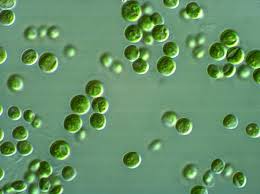 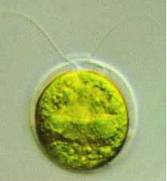 ثانياً: طحالب متعددة الخلايا Multicellular form وتكون بعد أشكال 
السنوبيوم Coenobium تجمعات من الخلايا ذات عدد ثابت وشكل ثابت وتكون أما متحركة مثل Volvox  او غير متحركة مثل Pediasrium .



2. المستعمرات Colonies تجمعات من الخلايا ذات عدد وشكل غير ثابت وتكون على اشكال :
                * الشكل البالميلي Pallmiloid form   مثل Microcystis
                * الشكل الشجيري Dendroid form   مثل  Hydrurus
                * الشكل الأميبي Amoeboidal form
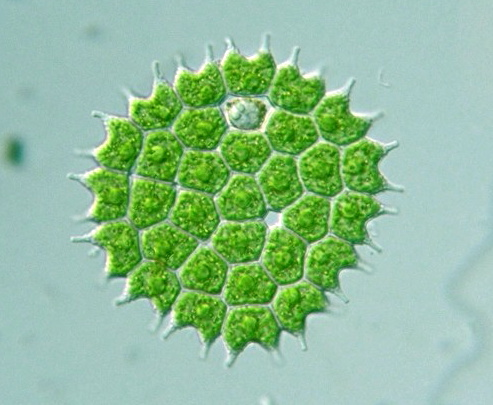 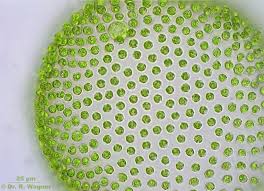 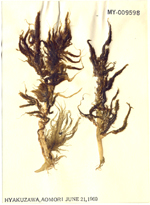 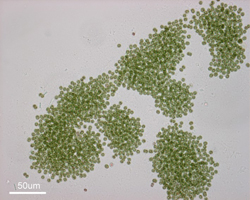 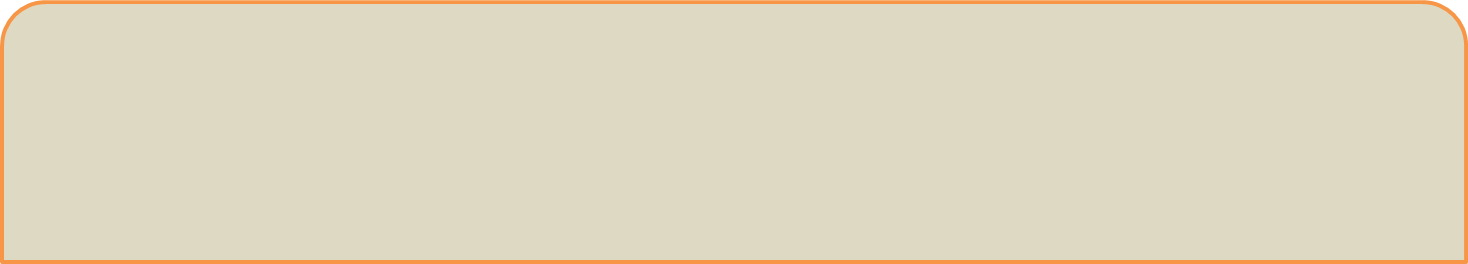 ثالثاً: الطحالب الخيطية  الشكل Filamentous form  
 1.خيوط بسيطة Filamentous Simple .غير متفرعة اما مستدقة النهاية مثل Rivularia   او غير مستدقة النهاية مثل Oscillatoria 




2. خيوط متفرعة   Branched filamentous  تقسم الى قسمين 
                  *  متفرعة تفرعاً حقيقياً True branched filamentous     مثل   Cladophora

                  * متفرعة تفرعاً كاذباً  False branched filamentous     مثل  Scytonema
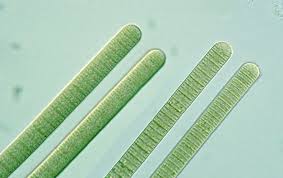 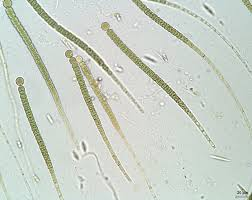 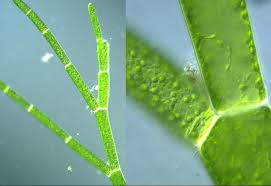 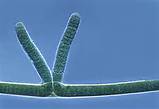 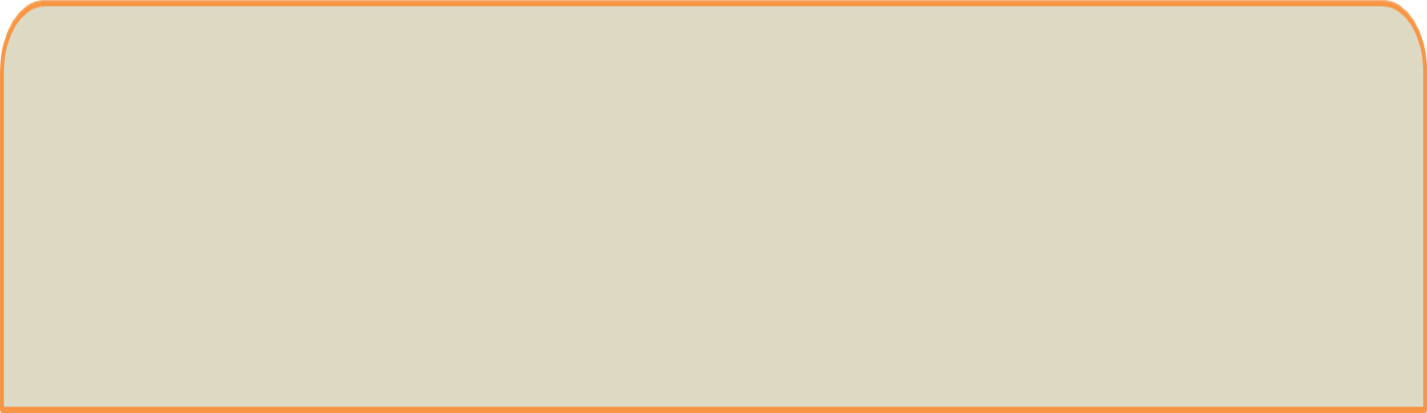 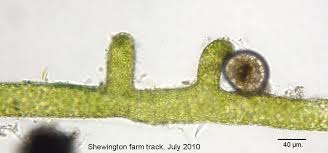 رابعاً: الطحالب الأنبوبية (السيفونية) الشكل  Siphonous form
                                   مثل طحلب  Vaucheria
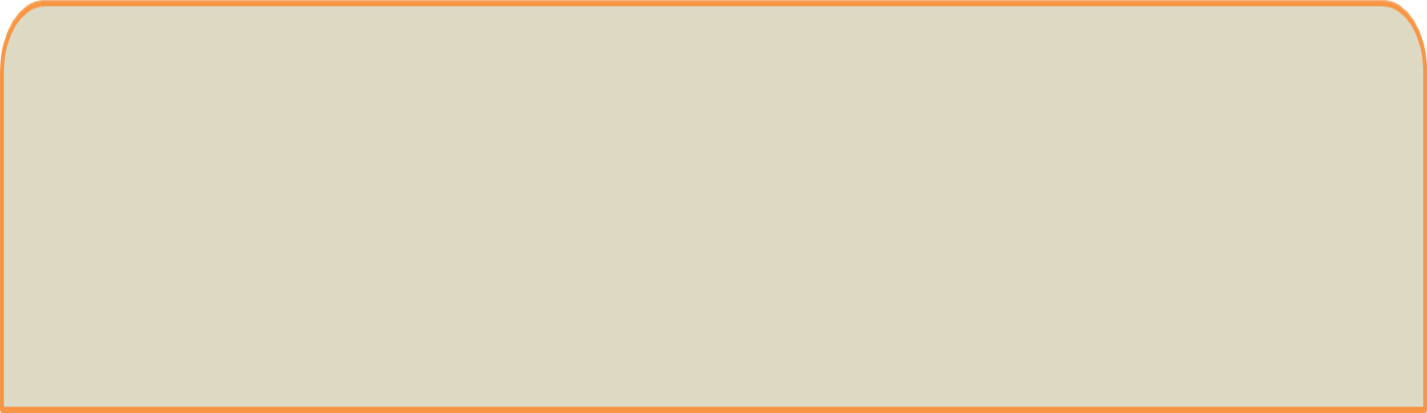 خامساً: الطحالب البرنكيمية الشكلParanchymatous form  ويكون نوعين 
الشكل البرنكيمي الحقيقي  True paranchymatous form  مثل Ulva 
الشكل البرنكيمي الكاذب False paranchymatous form  مثل Nemalion
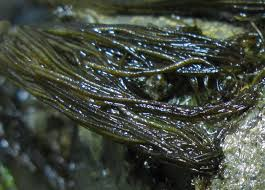 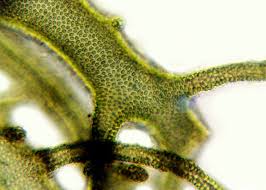